Status Report
2024.8.14
1
Electromagnetic Form Factors
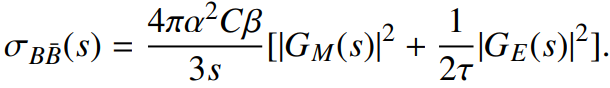 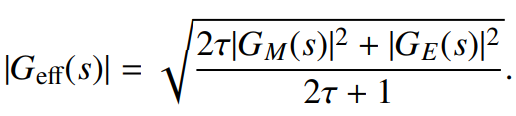 Analysis Strategy
Data Sets
1、Data :
Event Selection
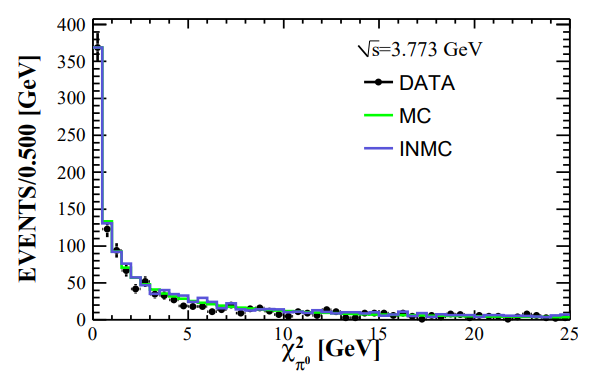 Event Selection
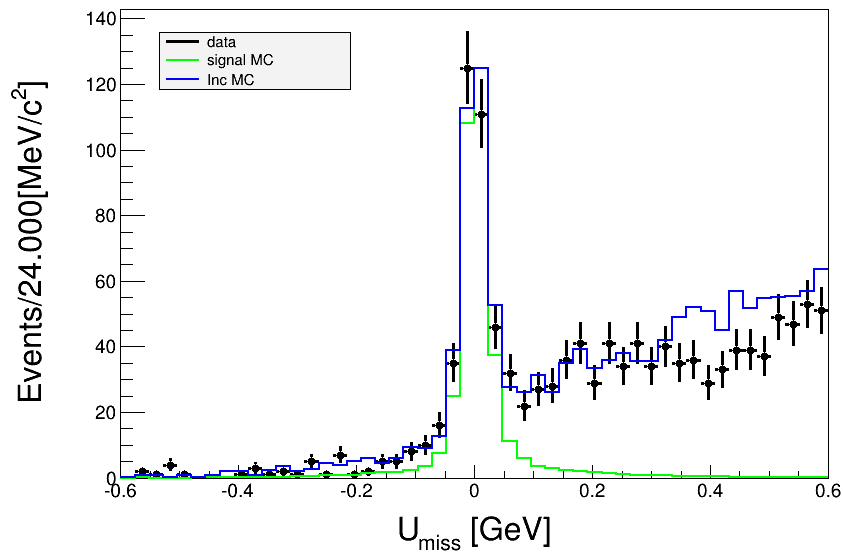 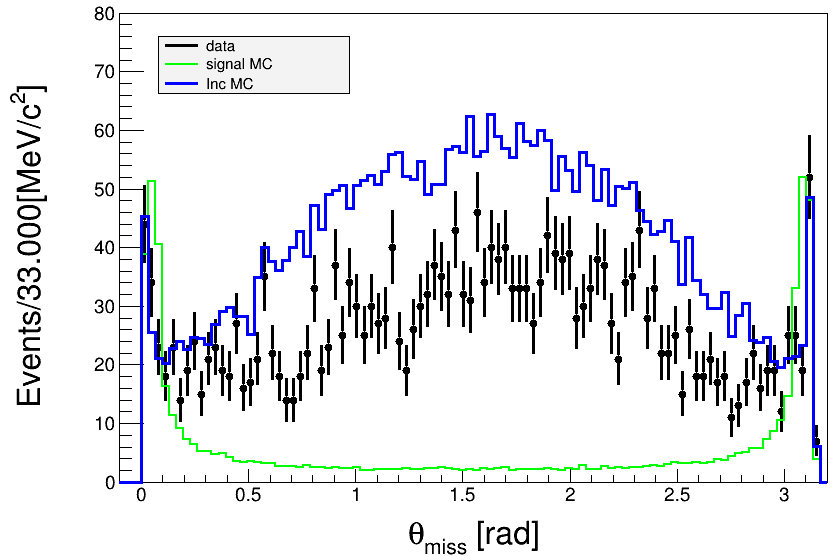 Event Selection
kmfit
Event Selection
Why not perform 
a kinematic fit first?
kmfit
Making it impossible to 
exclude background!
After testing, we have chosen the following sequence for event selection.
Study of Event Selection
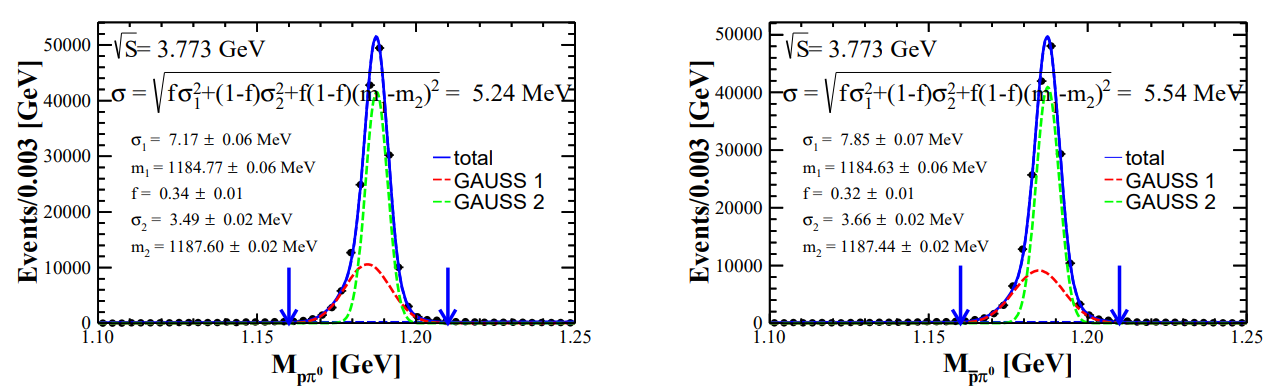 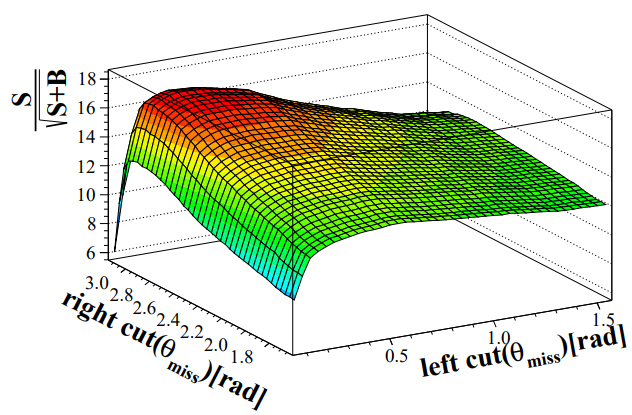 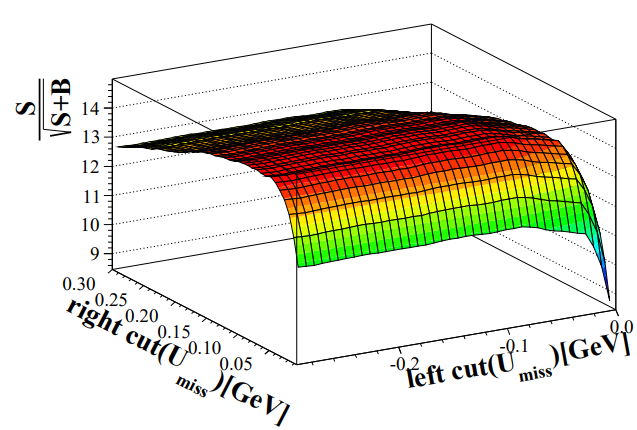 Cut Flow
Untagged Results
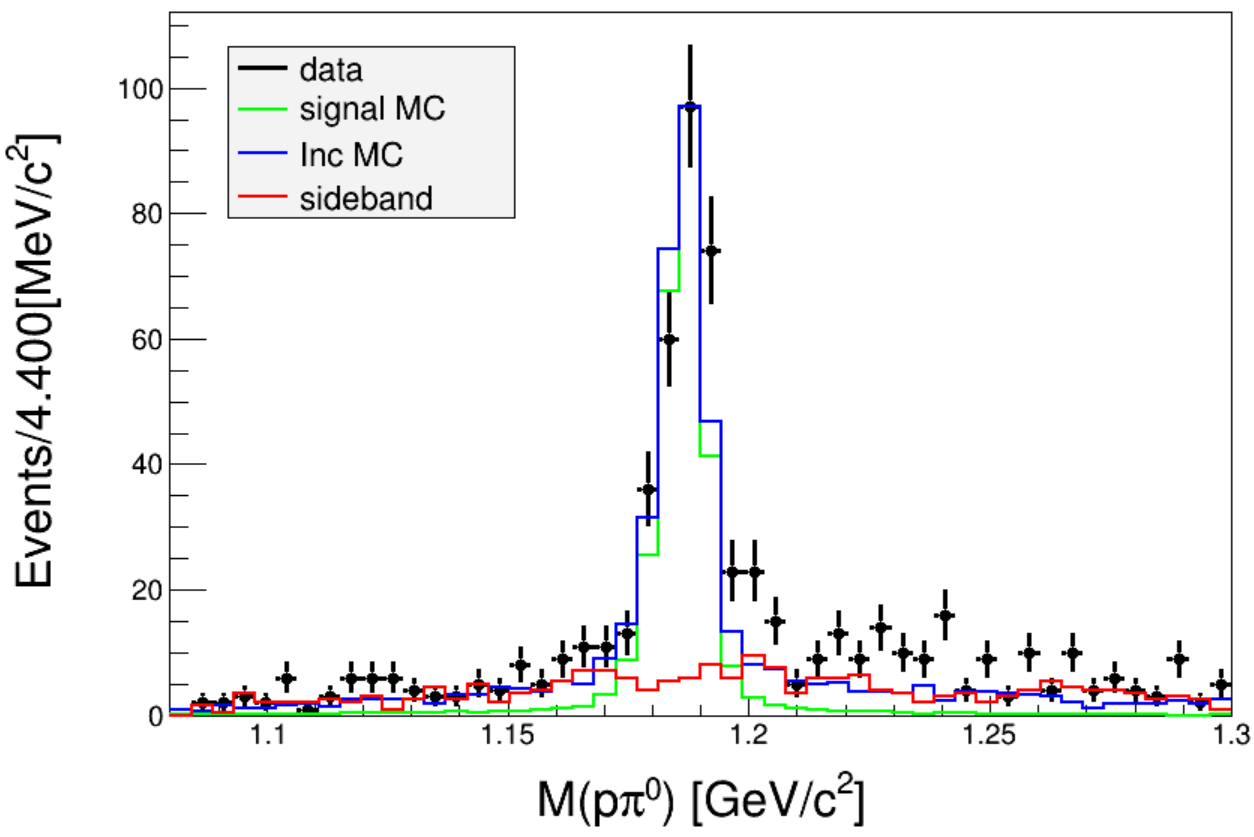 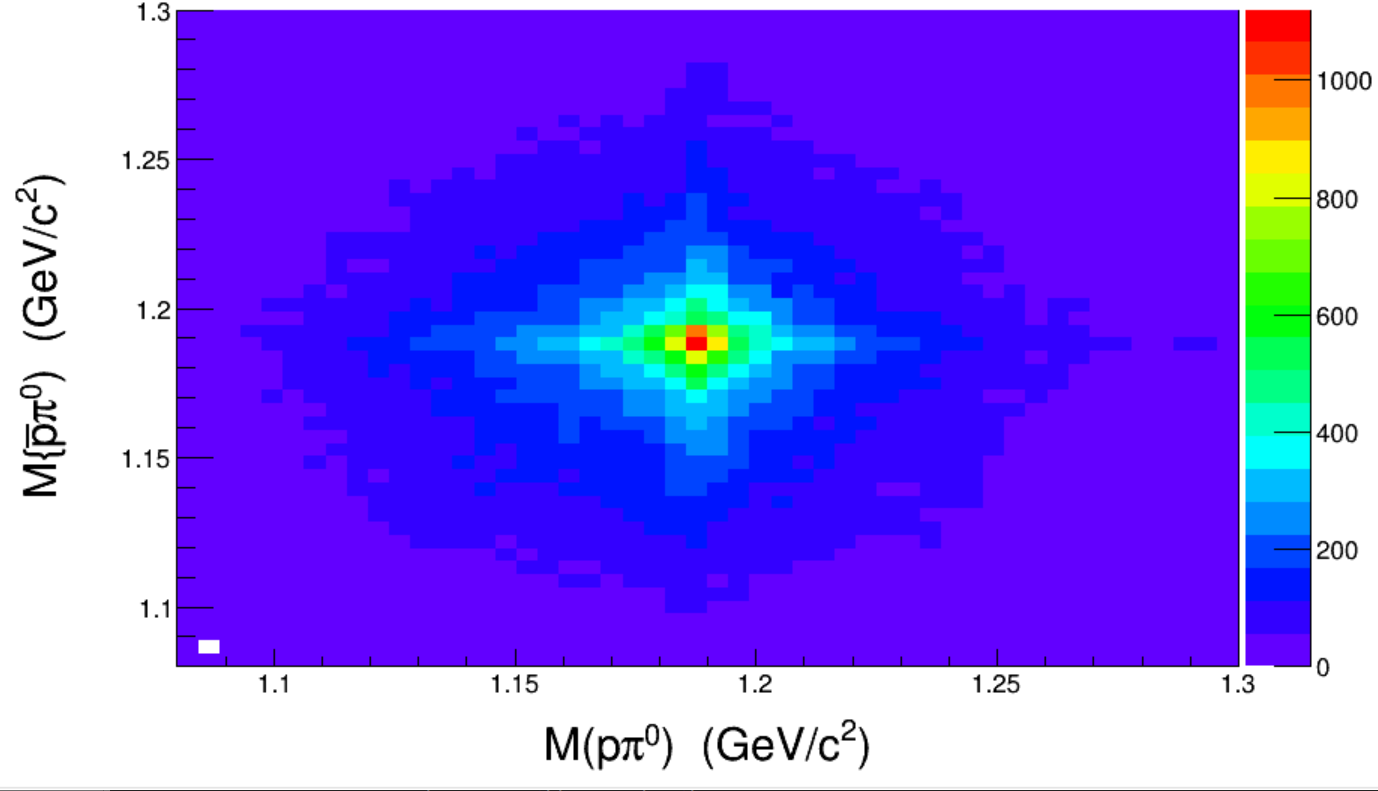 Sideband Region:
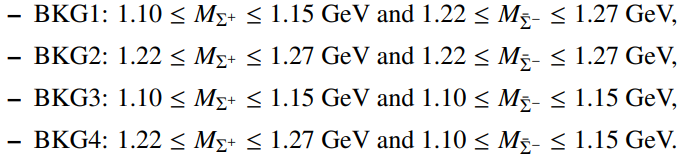 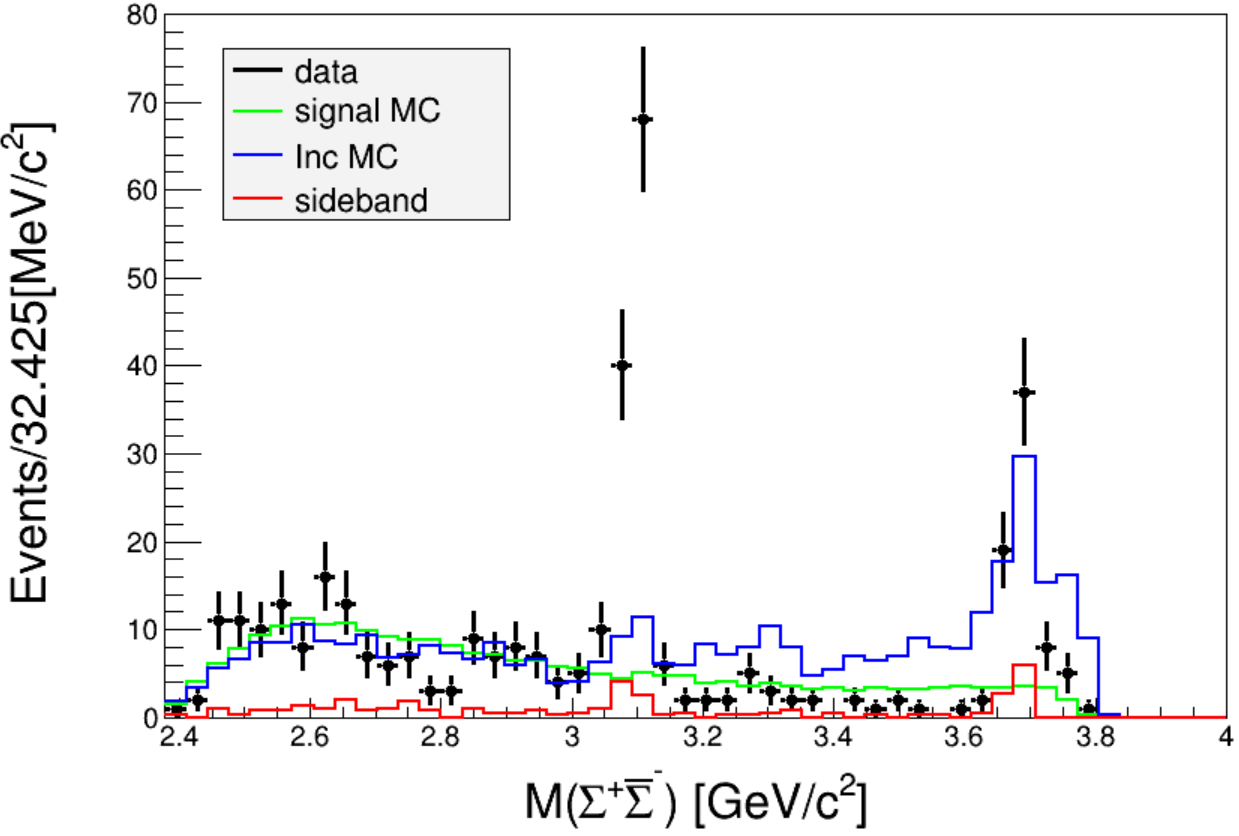 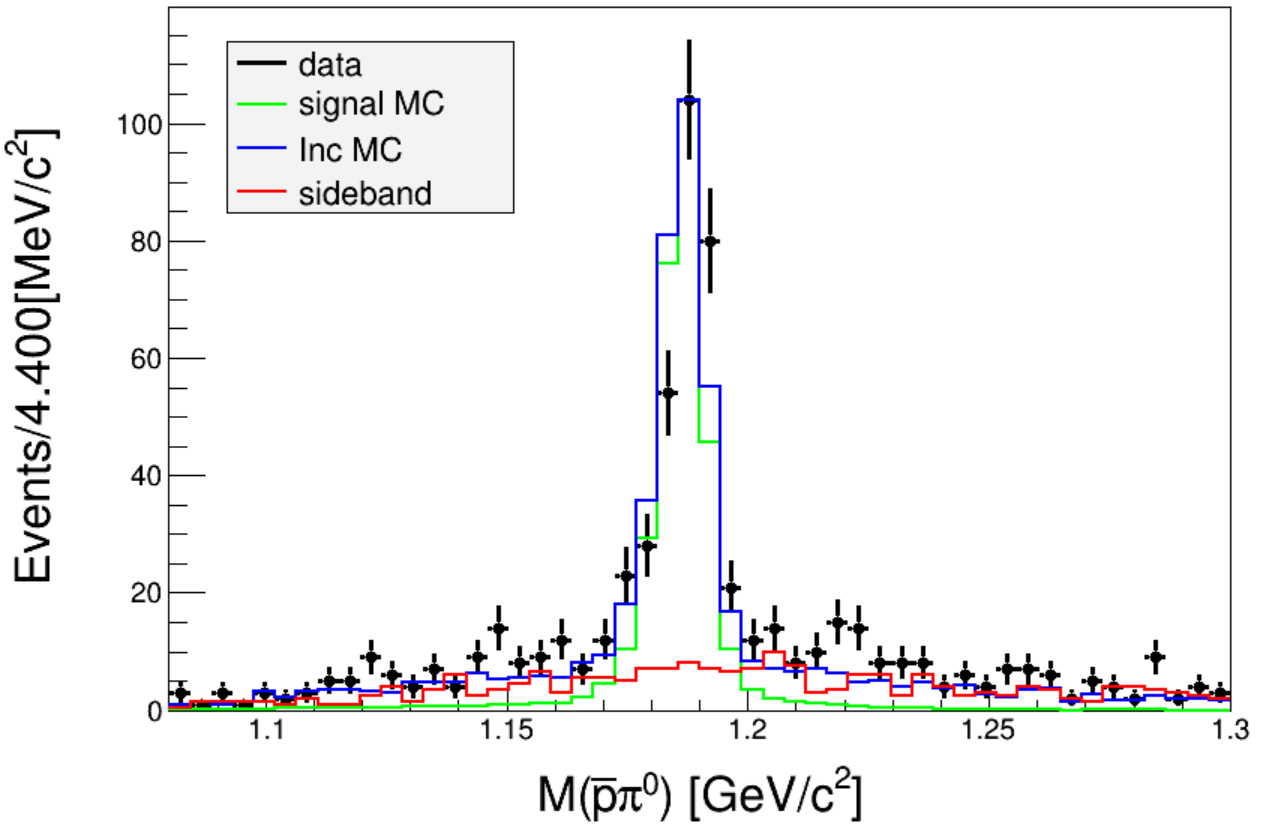 For the untagged method, the results are consistent with BAM-683.
Cut Flow
Tagged Results
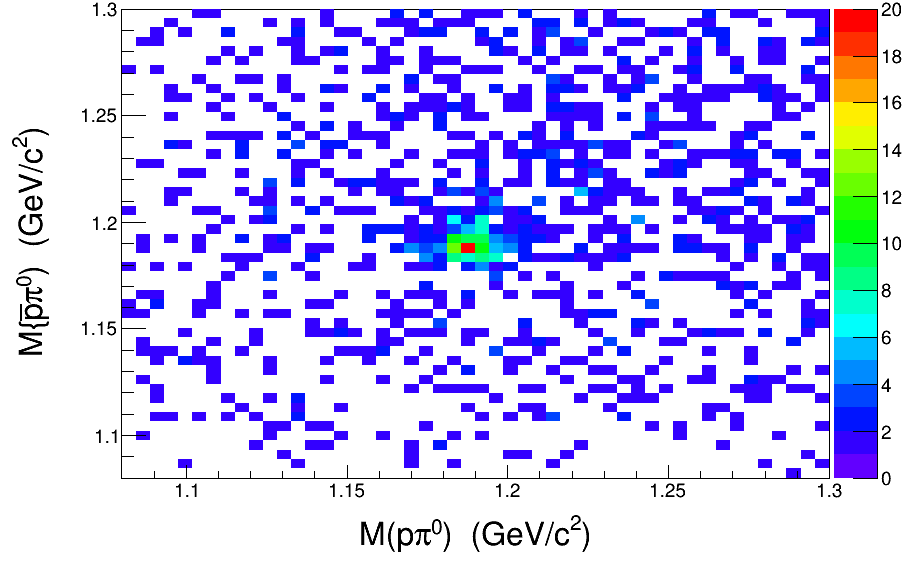 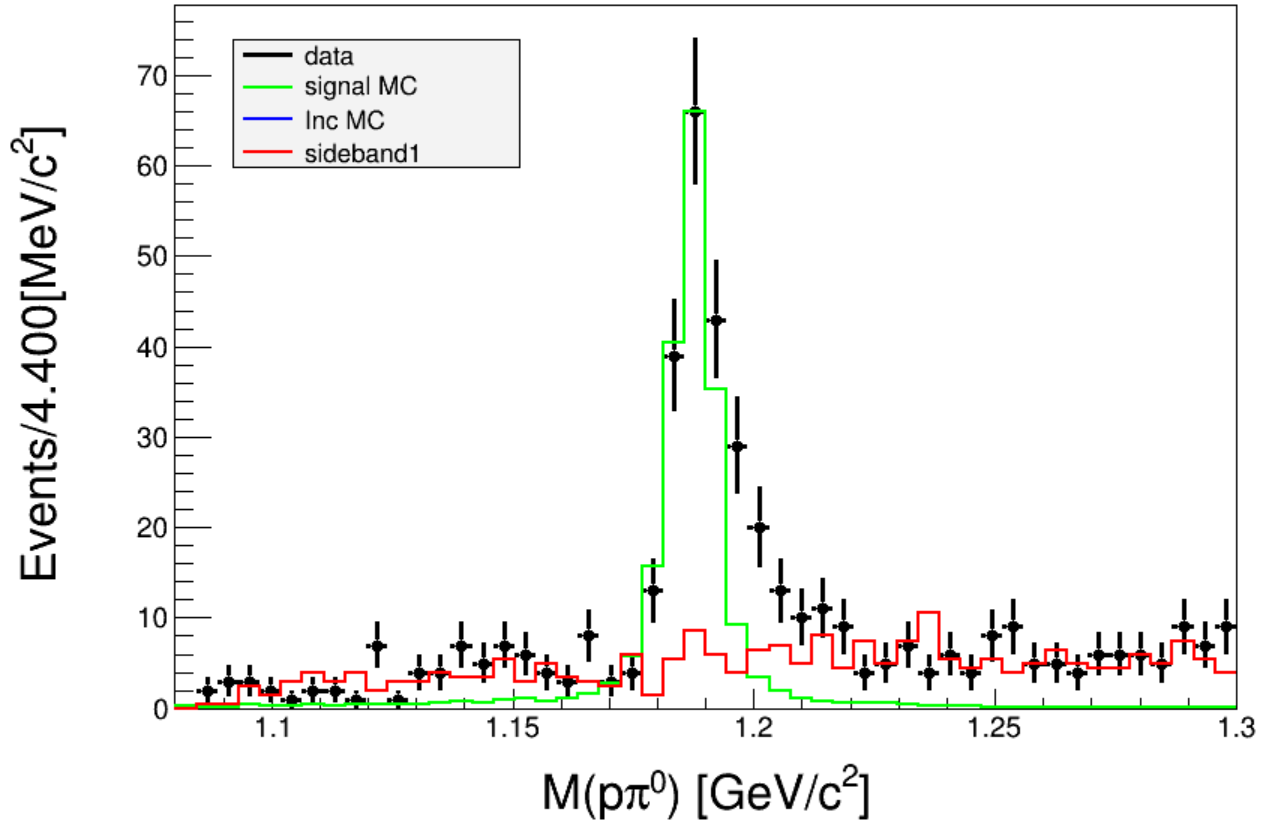 Sideband Region:
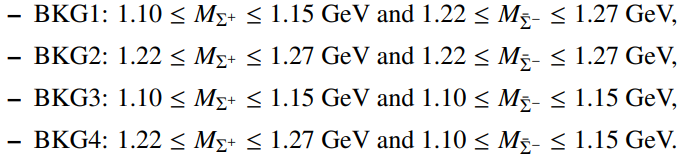 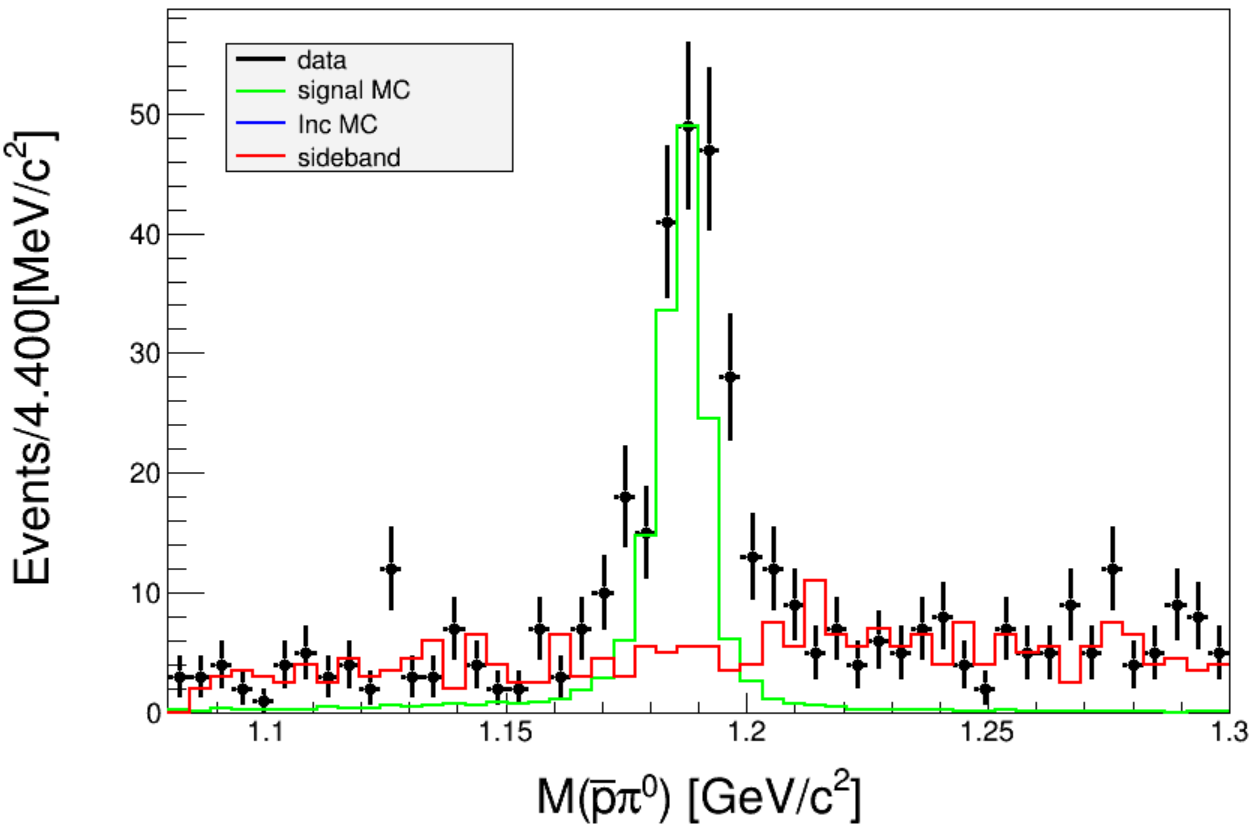 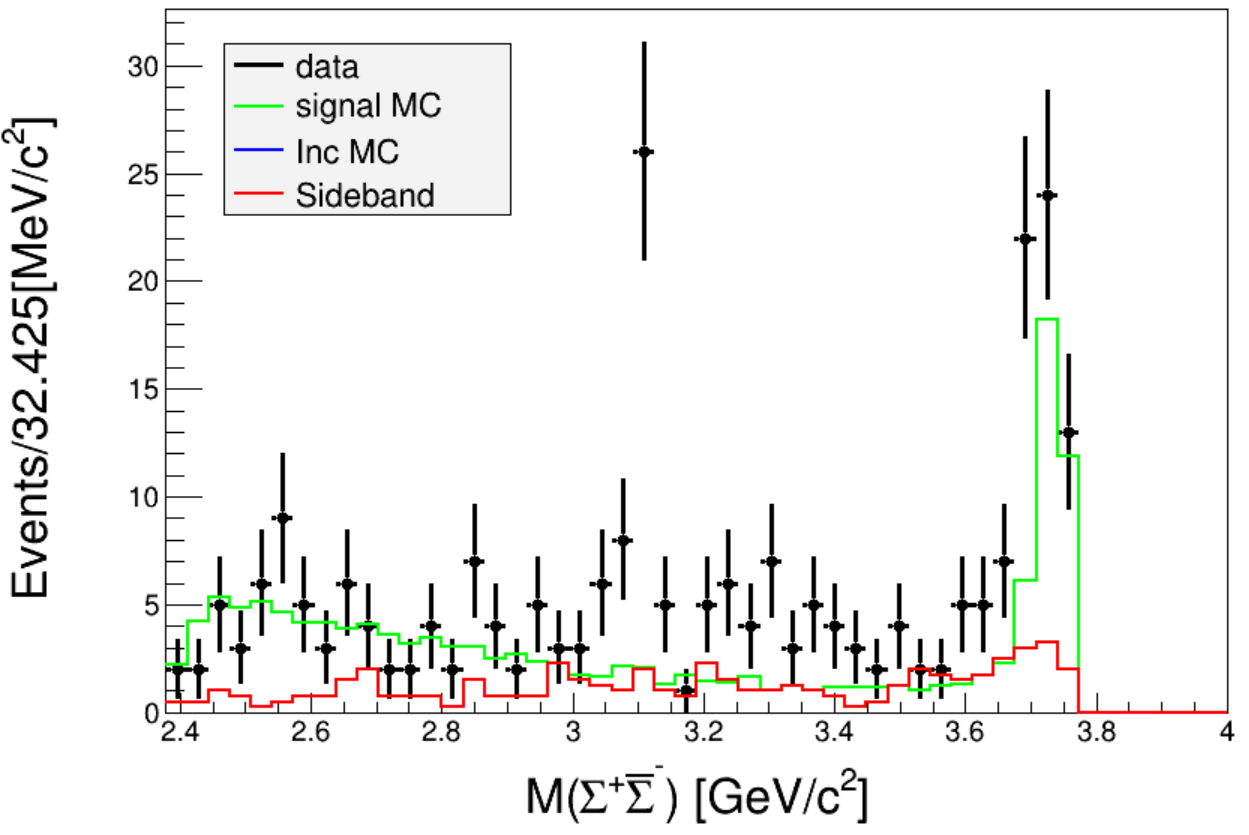 The distributions of the two methods do not overlap. Therefore, we can superimpose the data signal from both methods for analysis.
Untagged Method
Tagged Method
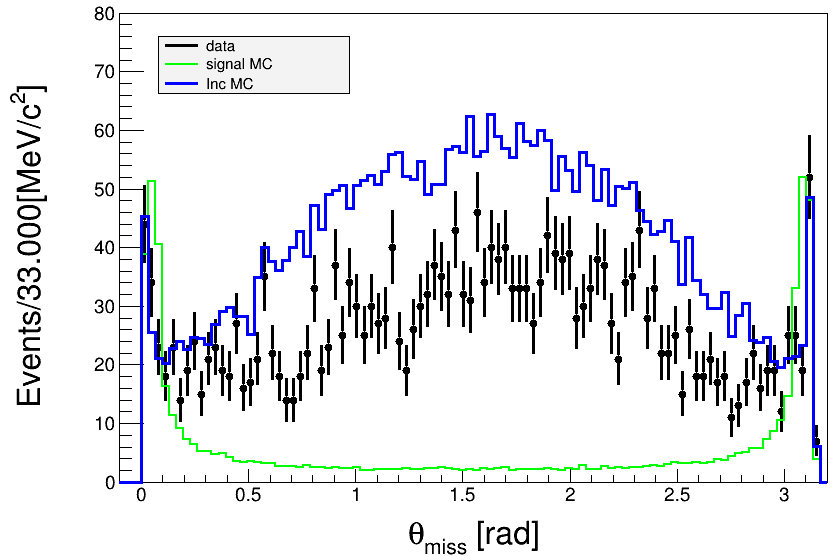 Combined Results
untagged                                          tagged                                               combine
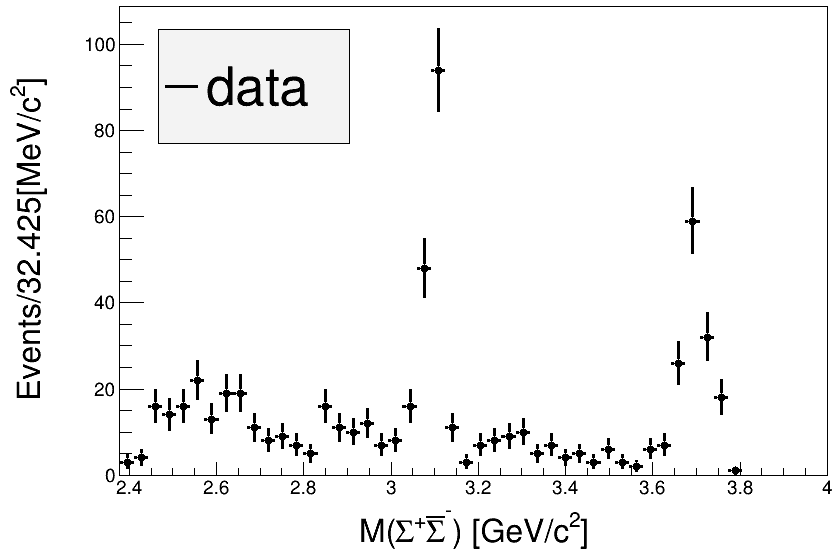 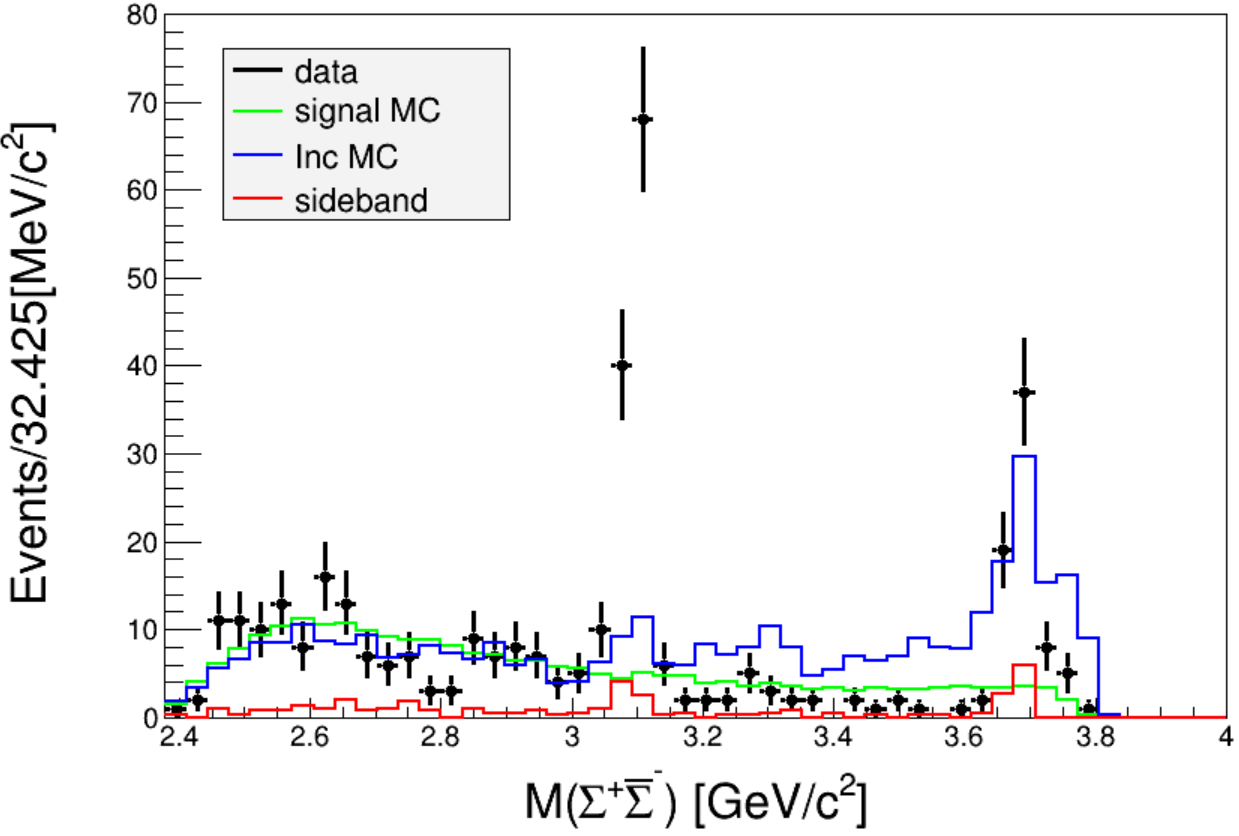 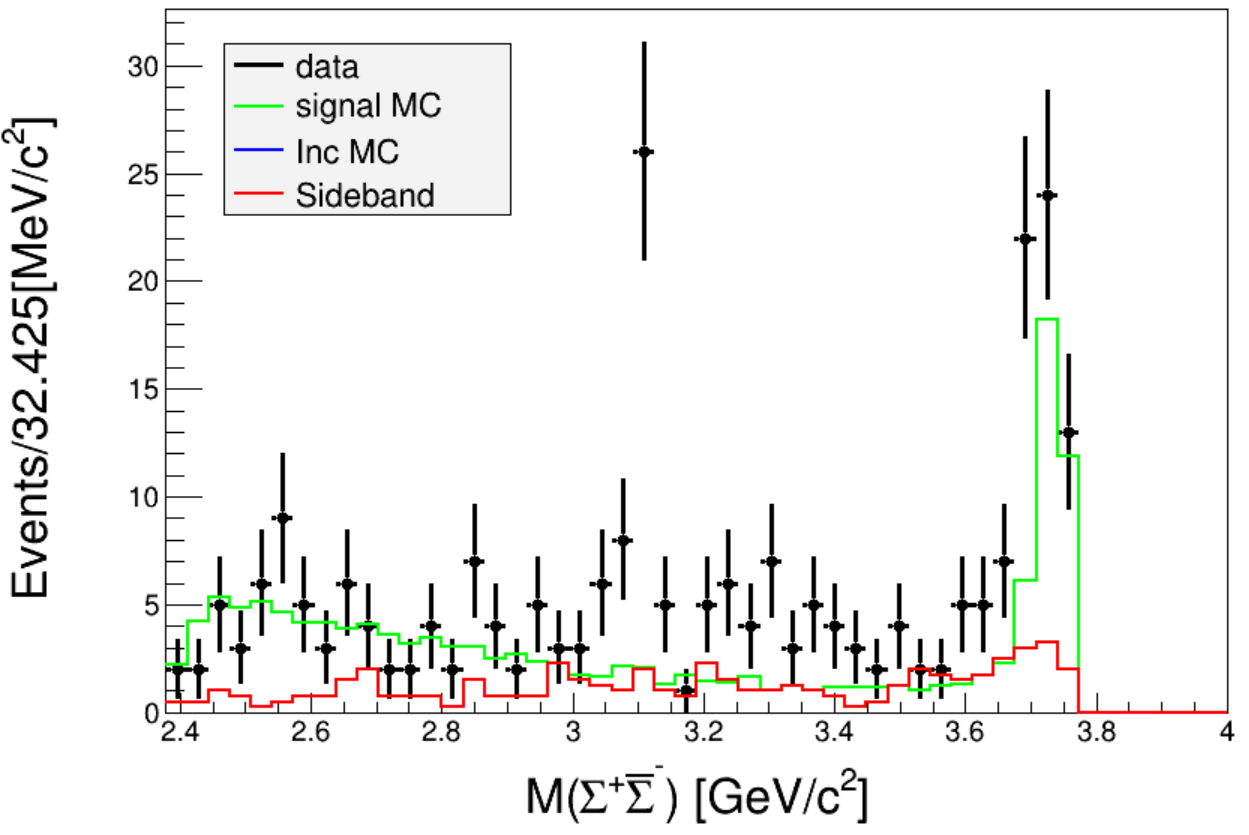 Other Method
E>400MeV
Miss track
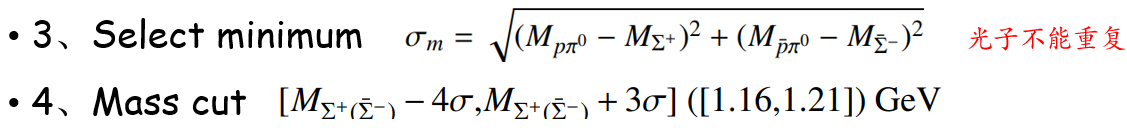 Results
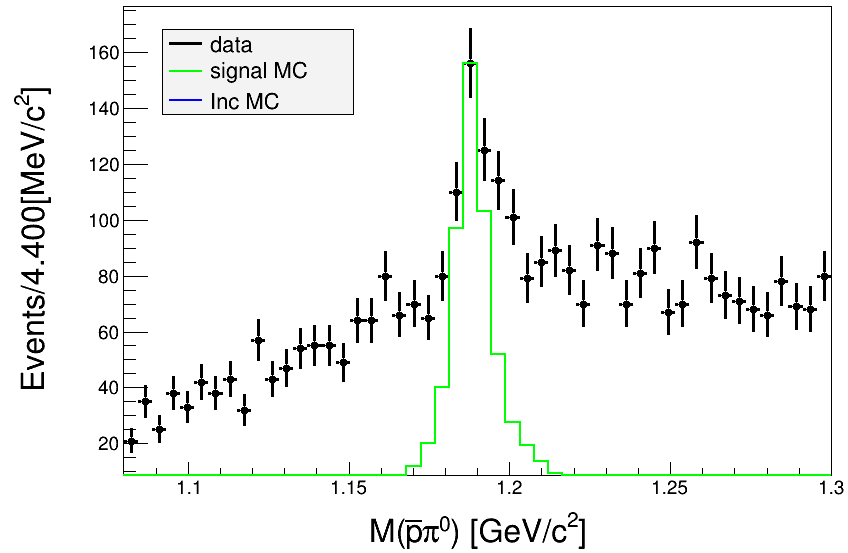 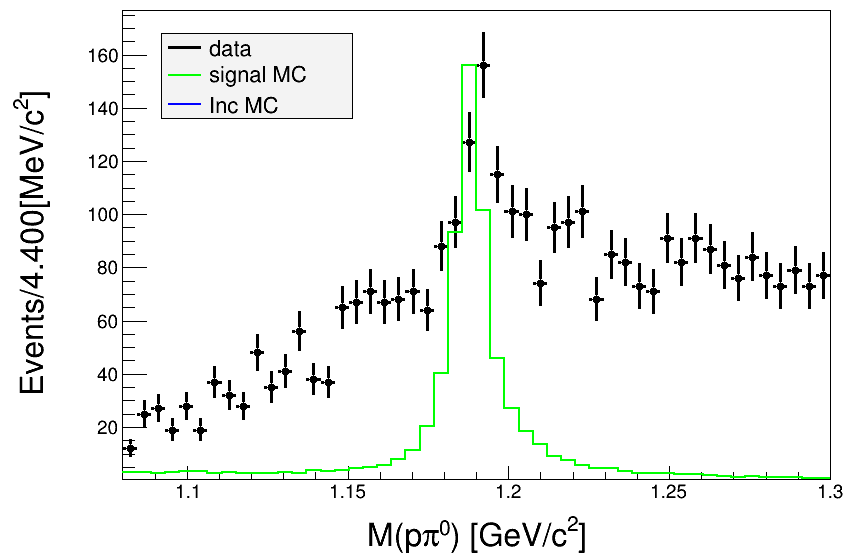 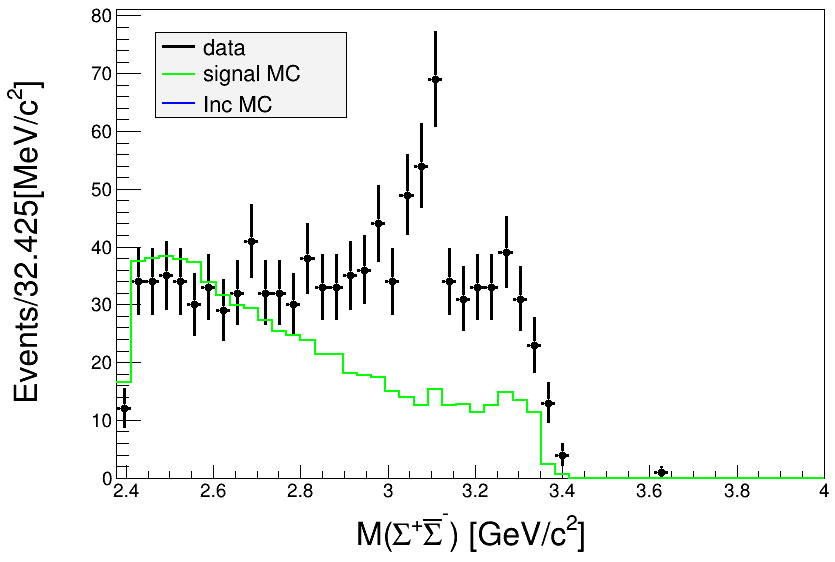 Cut Flow
Thank you!
2024.8.14
19
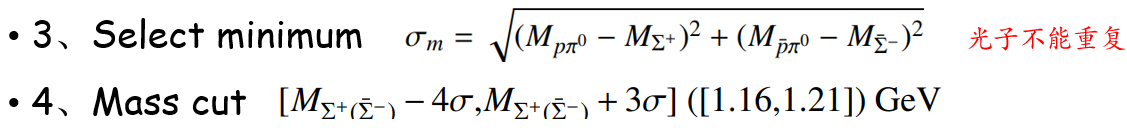 Tagged method 1
E>400MeV
Miss track
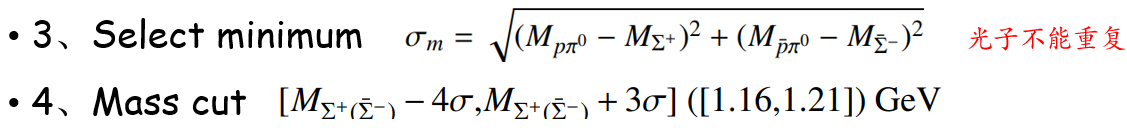 Tagged method 2
E>400MeV
Miss track
Method1 Result
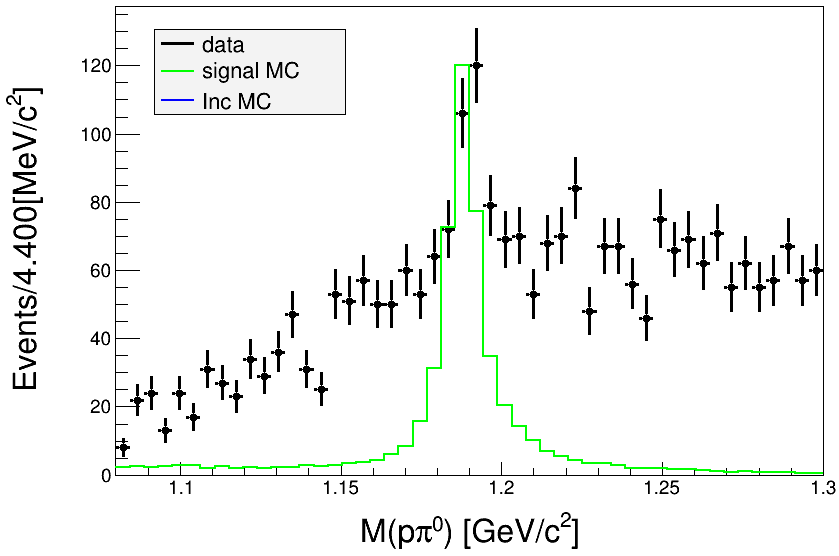 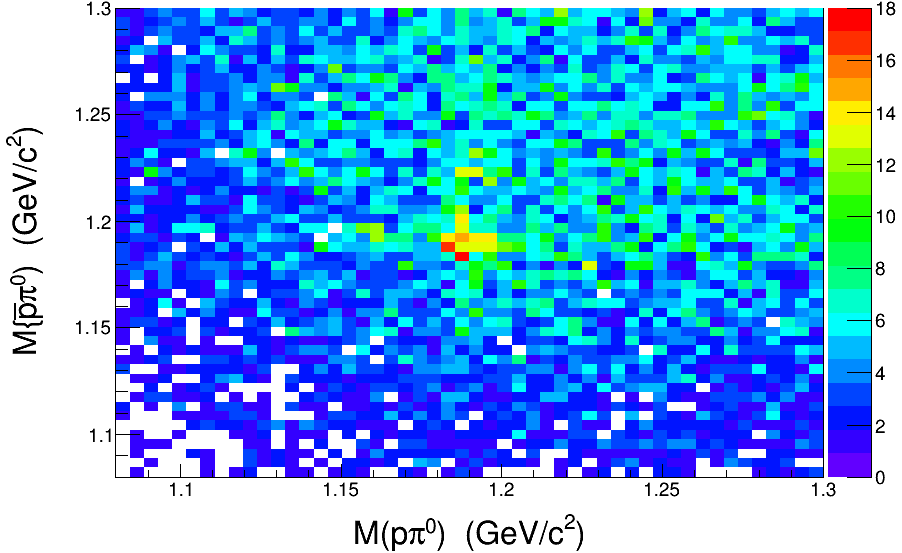 Compare
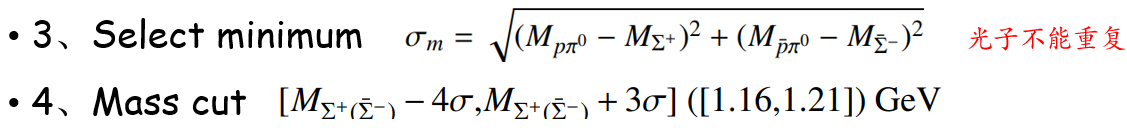